How to Start Using a TeleHealth Platform
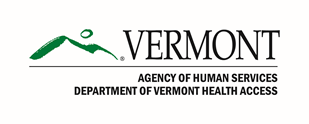 Getting ready to use Telemedicine
Choose a HIPAA compliant platform!
There are many platforms available. The cost and the utility runs the gamut from simple and free to expensive and multi-featured.
Some examples of HIPAA compliant platforms include: HIPAA compliant Zoom (NOT Zoom for Business), Vtconnect, Amwell, Doxy.me, and Chiron. 
Medicaid does not have a platform preference. Choose a platform that best suits your needs as a provider.
The following slides show how to start using one type of easy to use, free, HIPAA compliant platform.
Links to Some HIPAA Compliant Telemedicine Platforms
Chiron: https://chironhealth.com/
VTConnect: https://vtconnect.net/
Amwell: https://amwell.com/
Doxy.me: https://doxy.me/
Zoom: https://zoom.us/healthcare
There are many more! Find the one that best suits your needs.
How to start using Doxy.me
Vermont Department of Health Access
Sign up
This is OK! Choose whatever you’d prefer.
Vermont Department of Health Access
You now have your own waiting room.
Vermont Department of Health Access
Invite your patient.
Vermont Department of Health Access
Your patient will be brought to this site after clicking the link.
Vermont Department of Health Access
Hovering over the patient’s name will allow you to ‘Start Call’
Vermont Department of Health Access
Click the red button to end the call when finished.
Vermont Department of Health Access
When returning and you are already signed up:
Vermont Department of Health Access
Sign back in.
Vermont Department of Health Access
The waiting room name remains the same. A previous session’s link will always work.
Vermont Department of Health Access